بسم الله الرحمن الرحيم
اليوم /الأحد
التاريخ/١٤٤٤/١٠/٢٤
المادة/ المهارات الرقمية
أ/ صباح القحطاني
الدقيقة
الواحدة
العصف الذهني
جدول التعلم
الاستراتيجيات
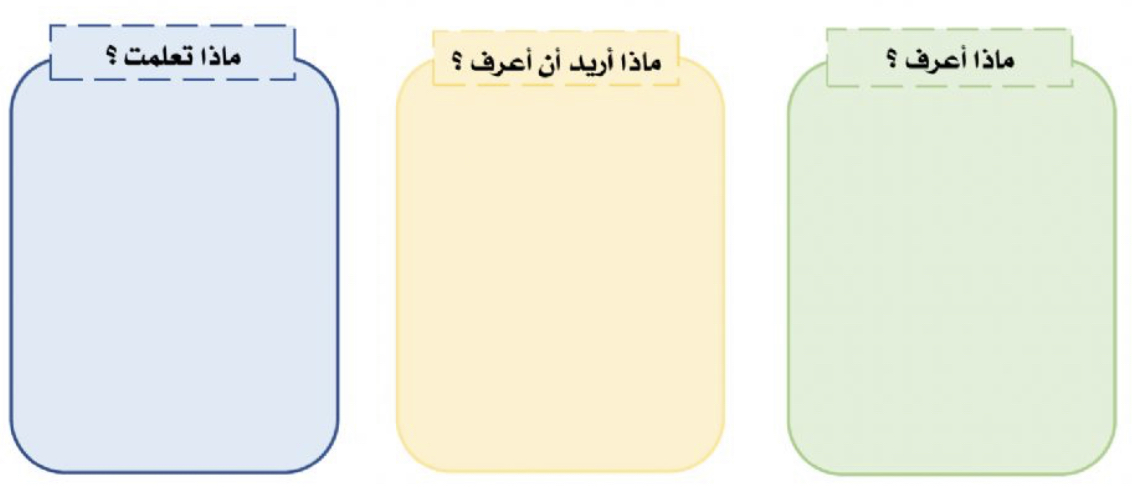 الصفوف والأعمدة
العمليات الحسابية
وسائل التواصل الاجتماعي 
التدوين
الملكية الفكرية
الروبوتات في حياتنا
استخدام التكرارات
الدرس الثاني 
استخدام التكرارات
أهداف الدرس
برمجة الروبوت ليتحرك ويرسم مستطيل في بيئة أوبن روبرتا لاب
تكرار حركة الروبوت باستخدام لبنات الحركة
برمجة الروبوت ليتحرك ويرسم مثلث في بيئة أوبن روبرتا لاب
الفهم القرائي
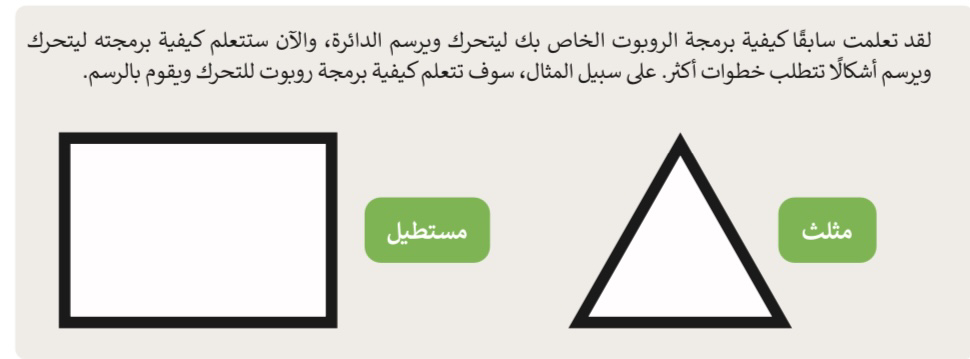 برمجة الروبوت ليرسم مثلث
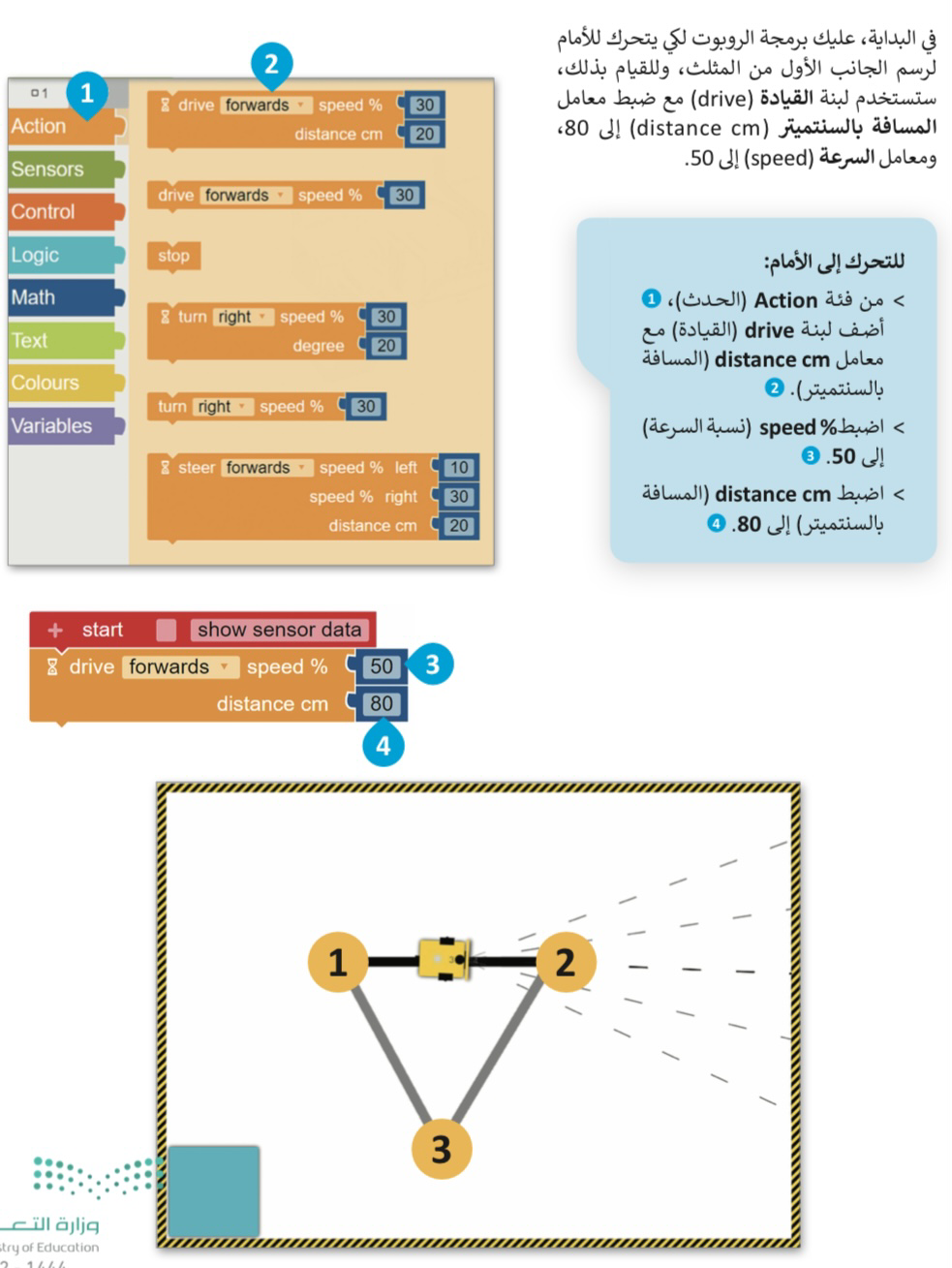 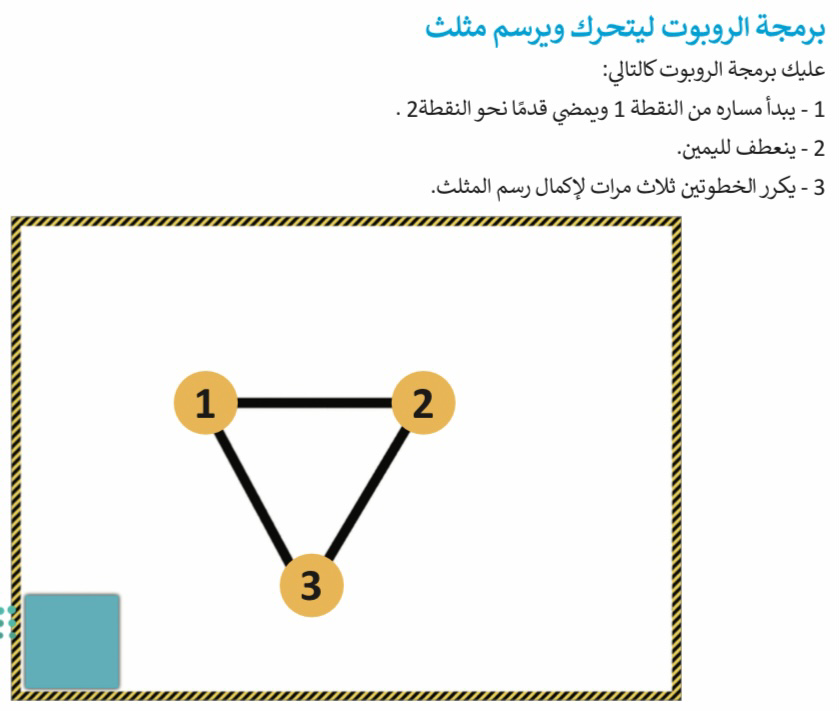 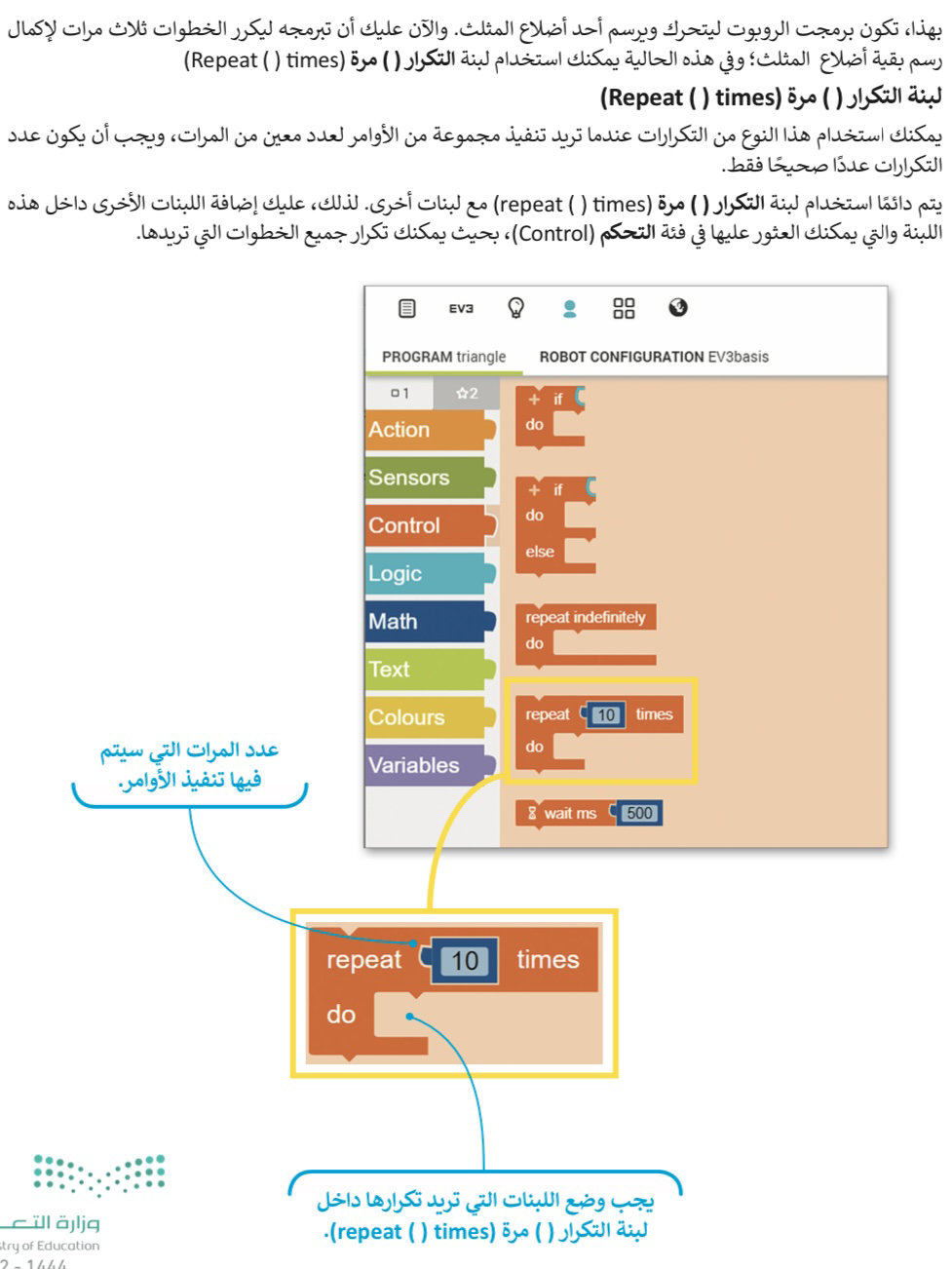 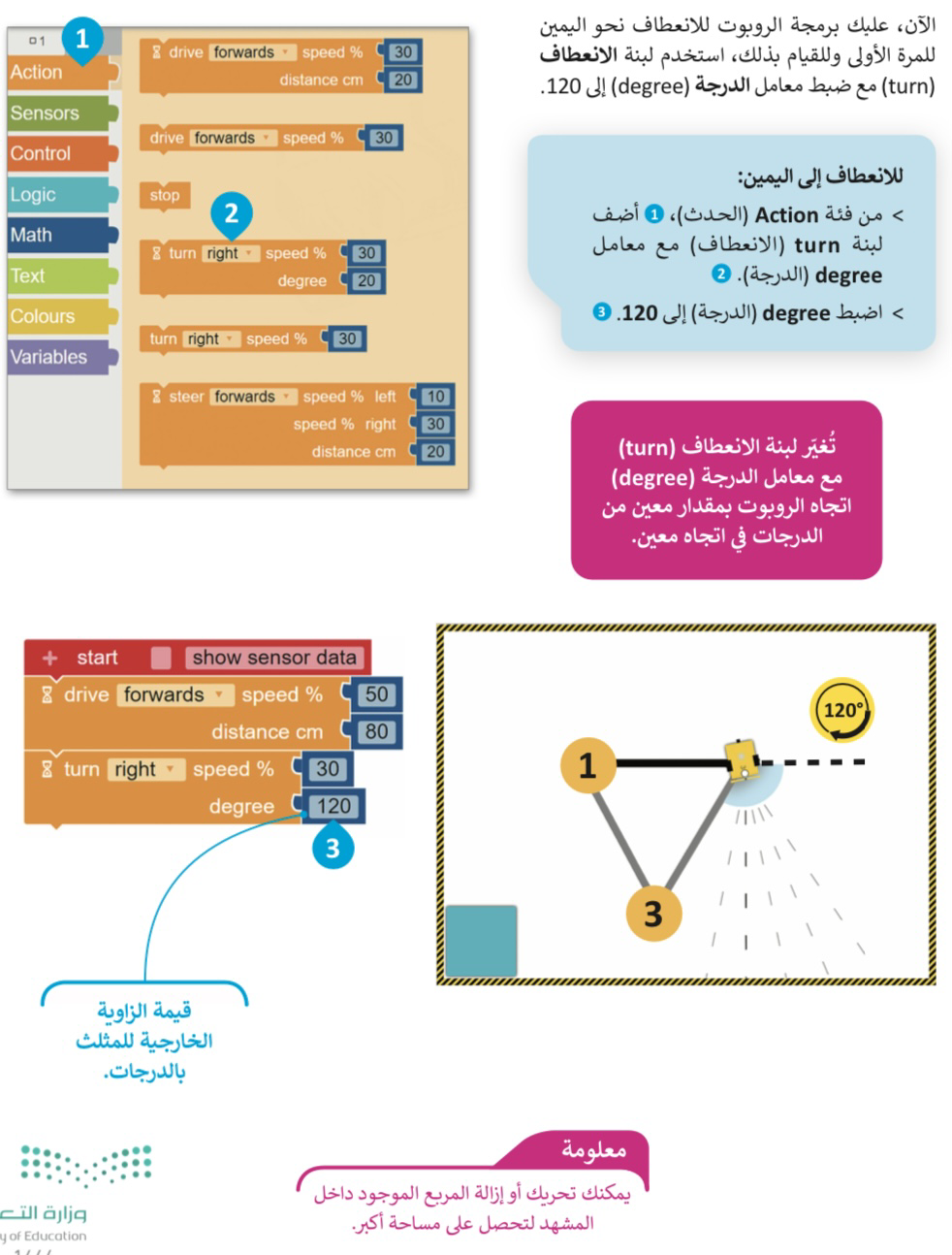 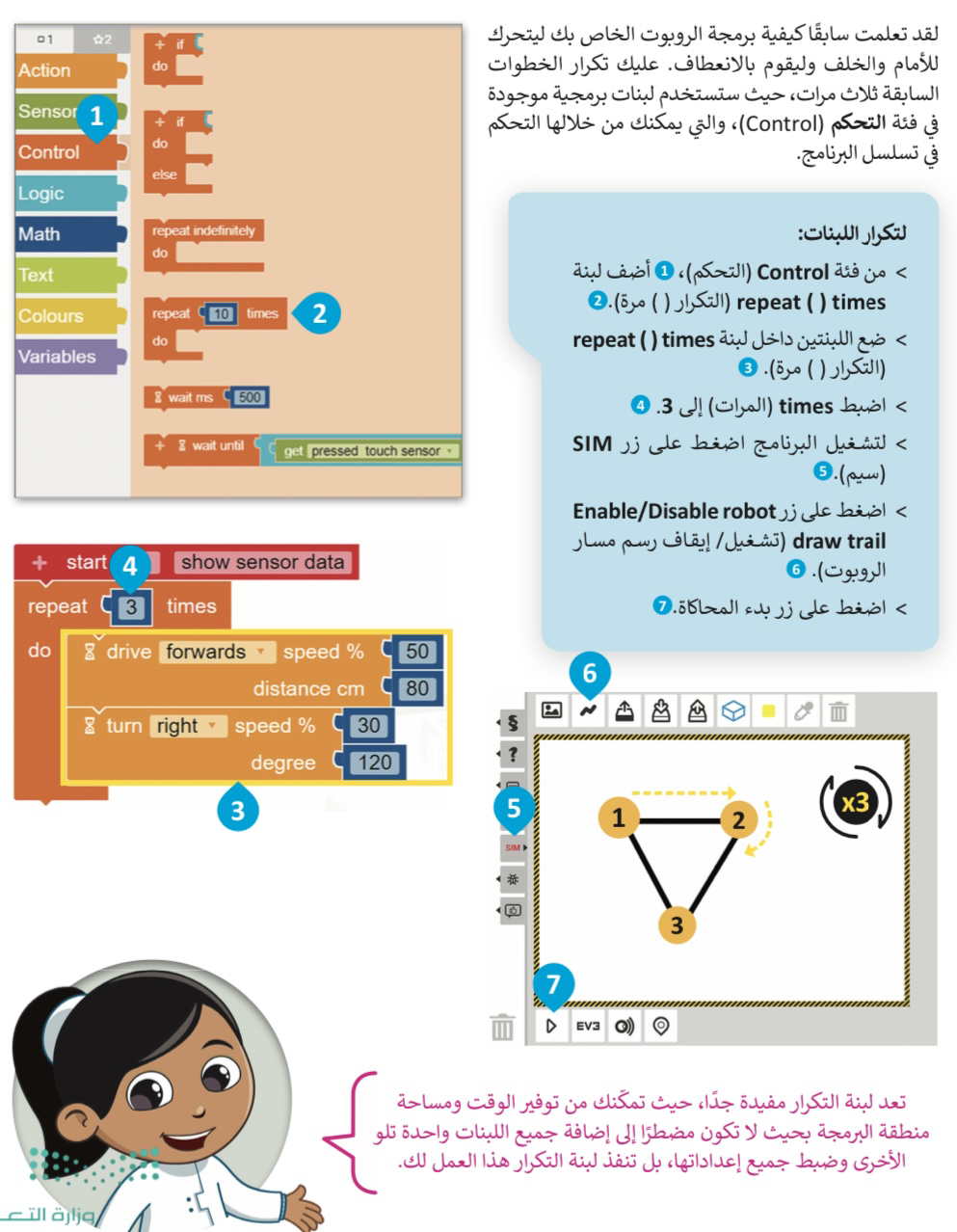 برمجة الروبوت ليرسم مستطيل
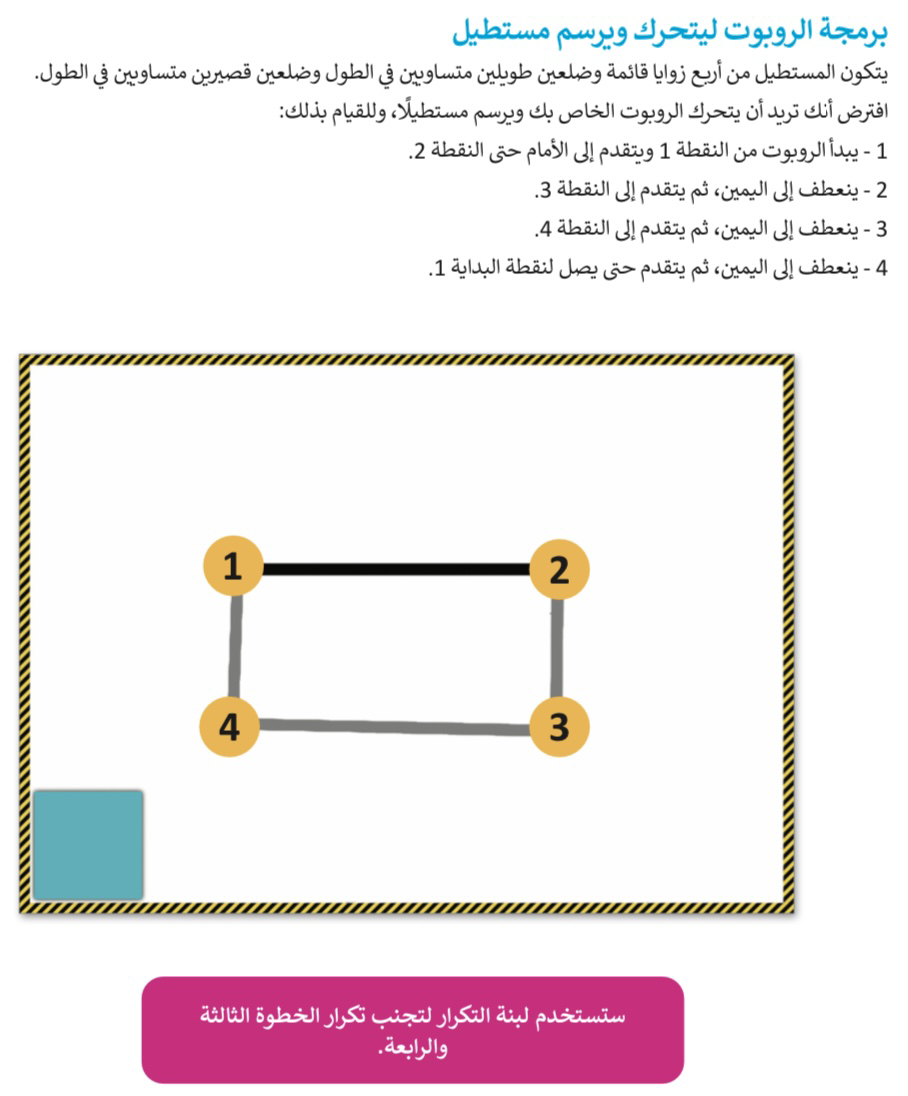 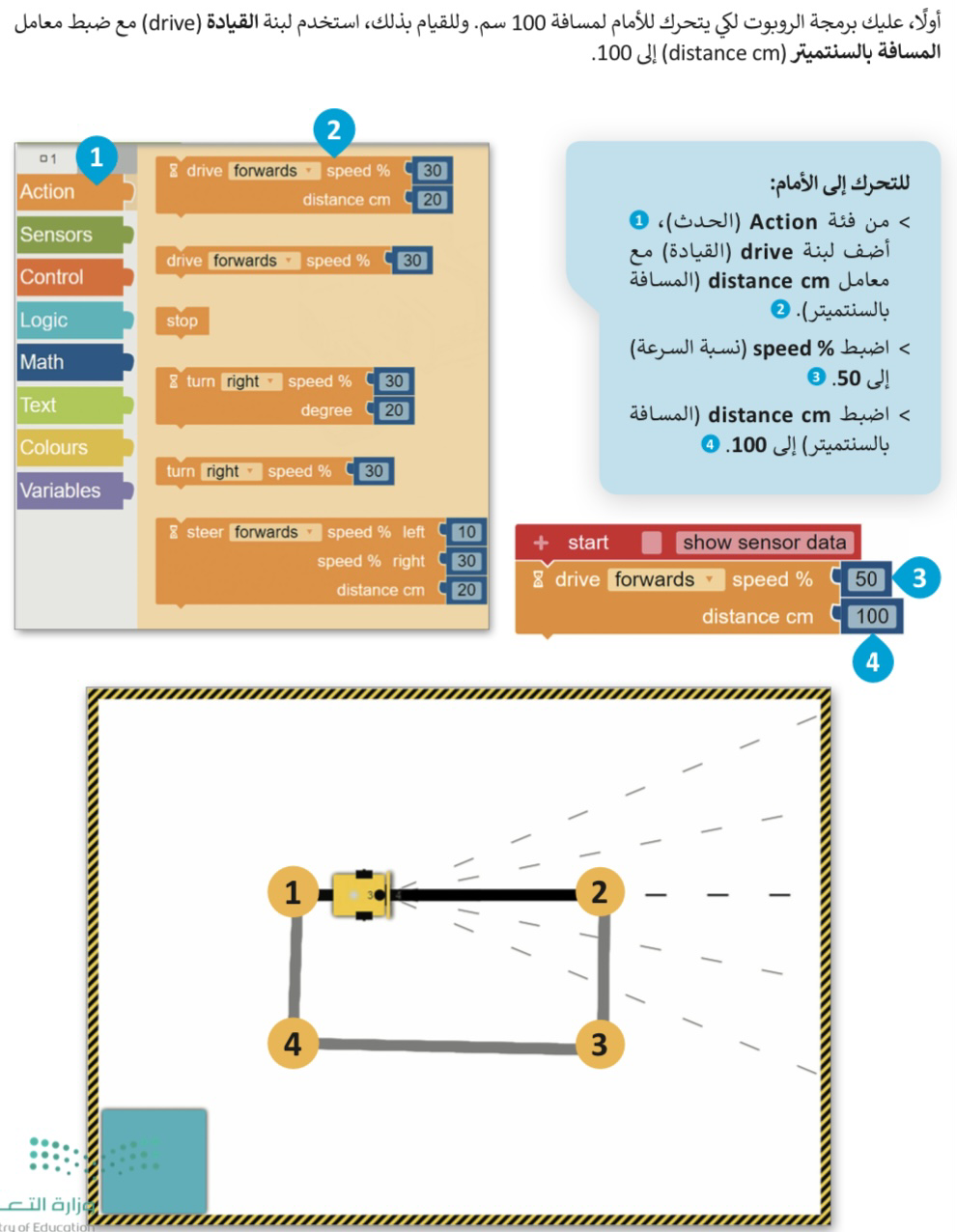 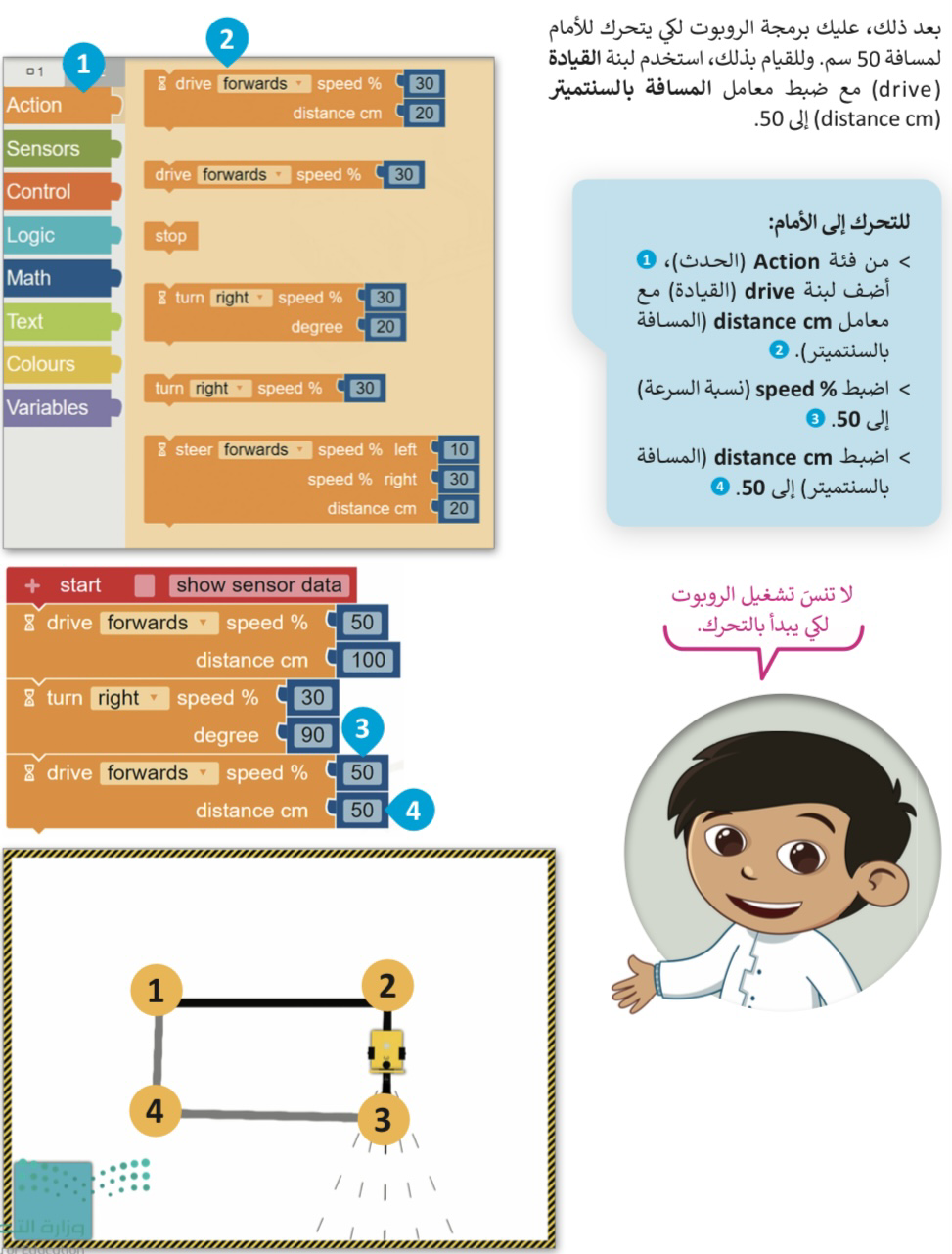 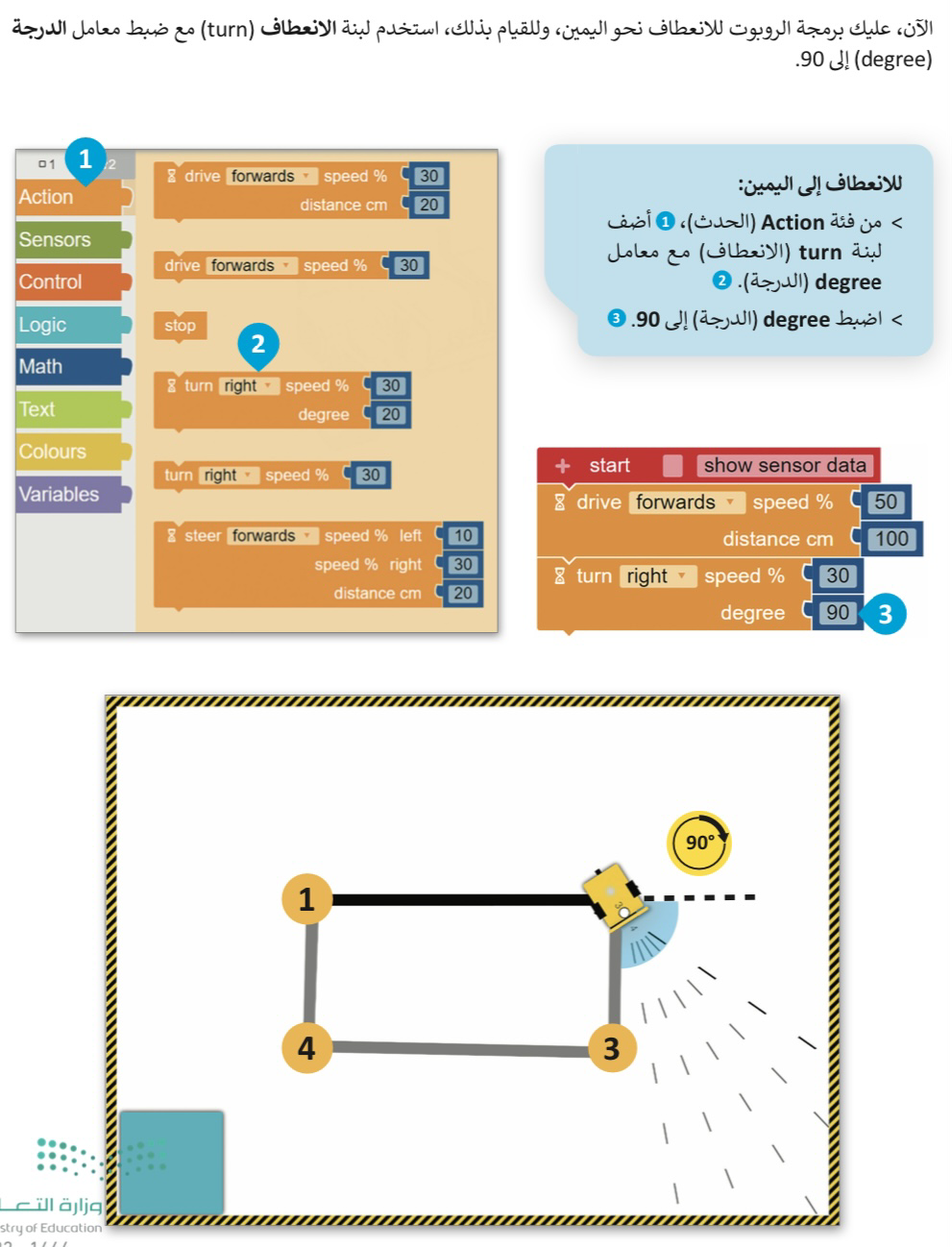 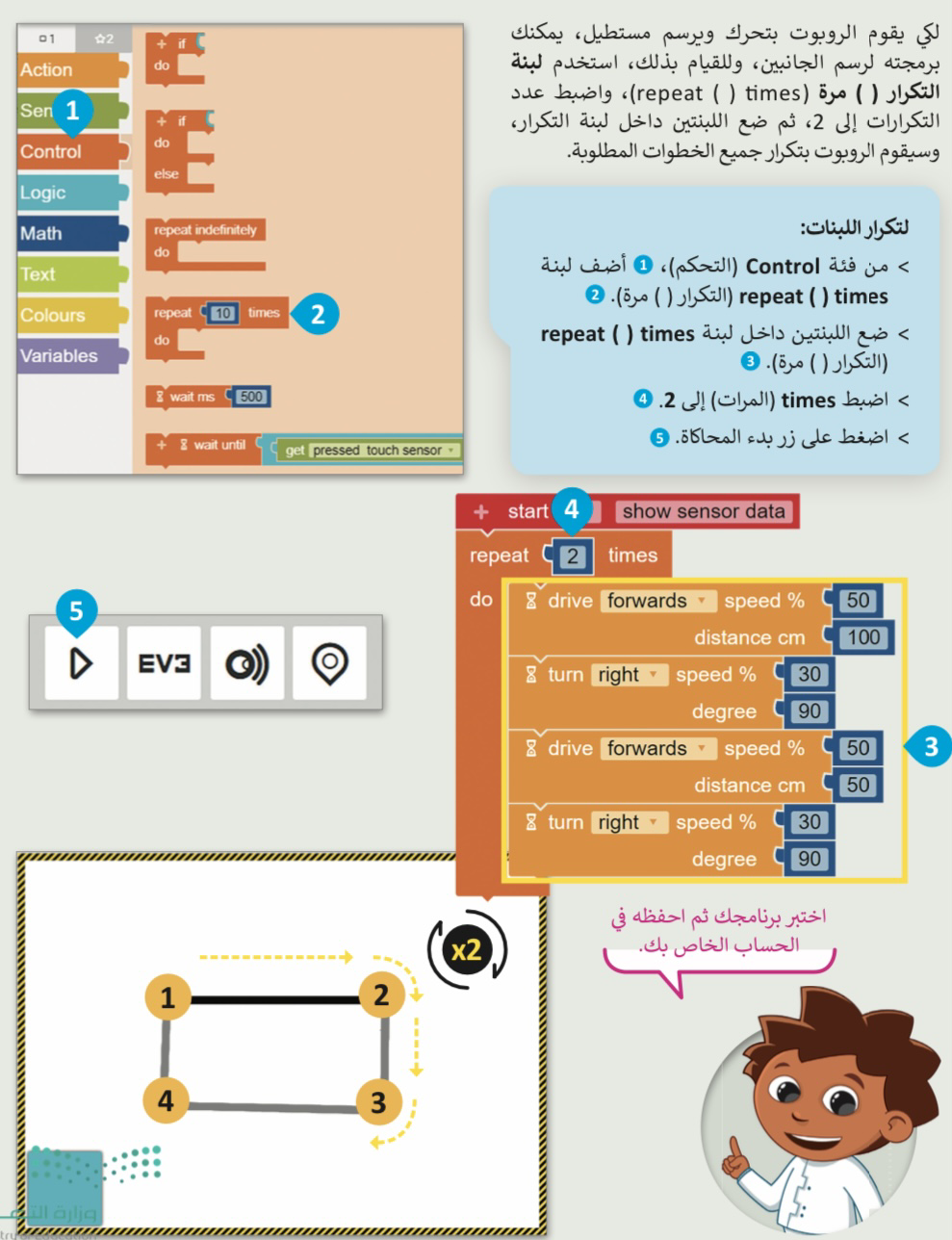 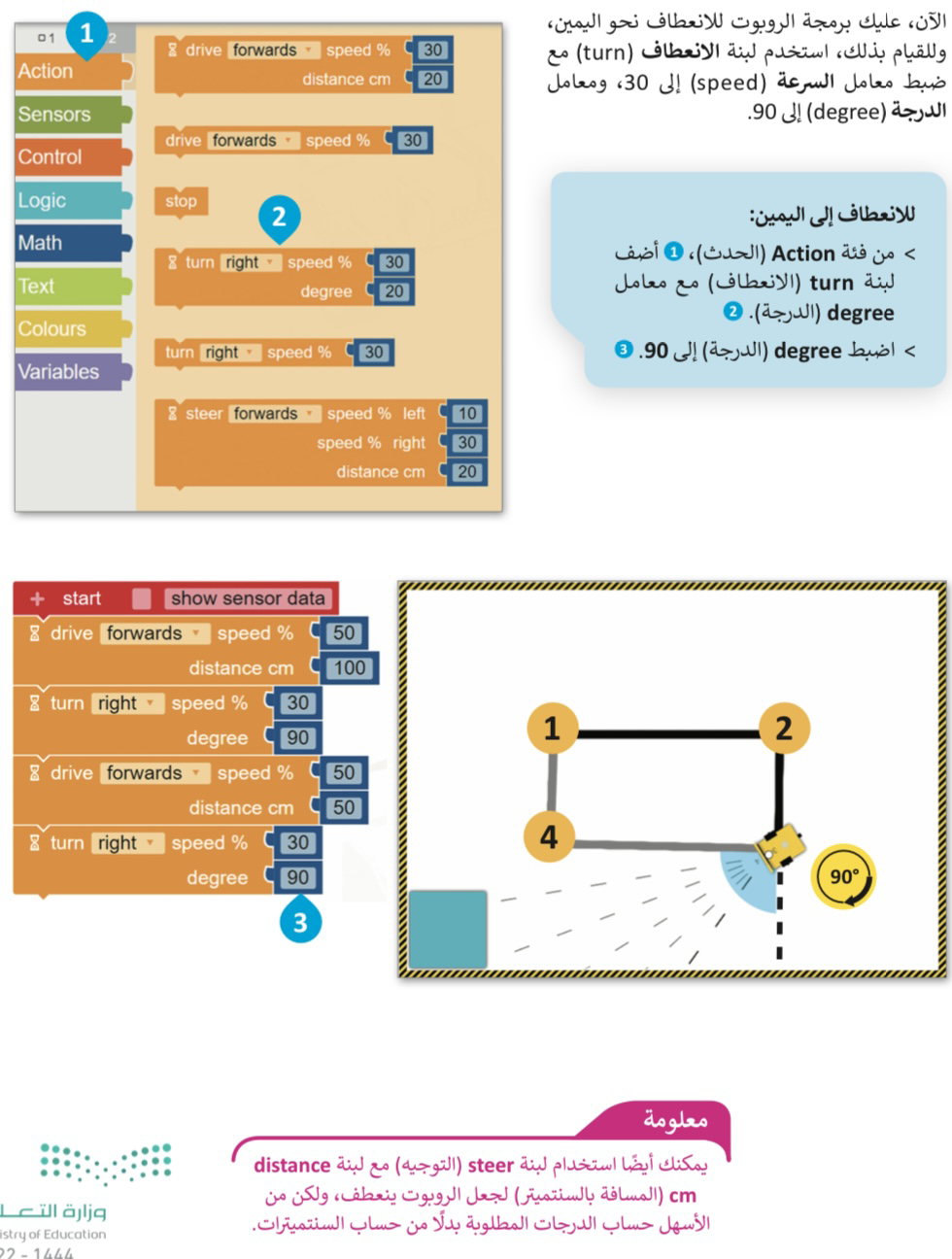 لنطبق معاً
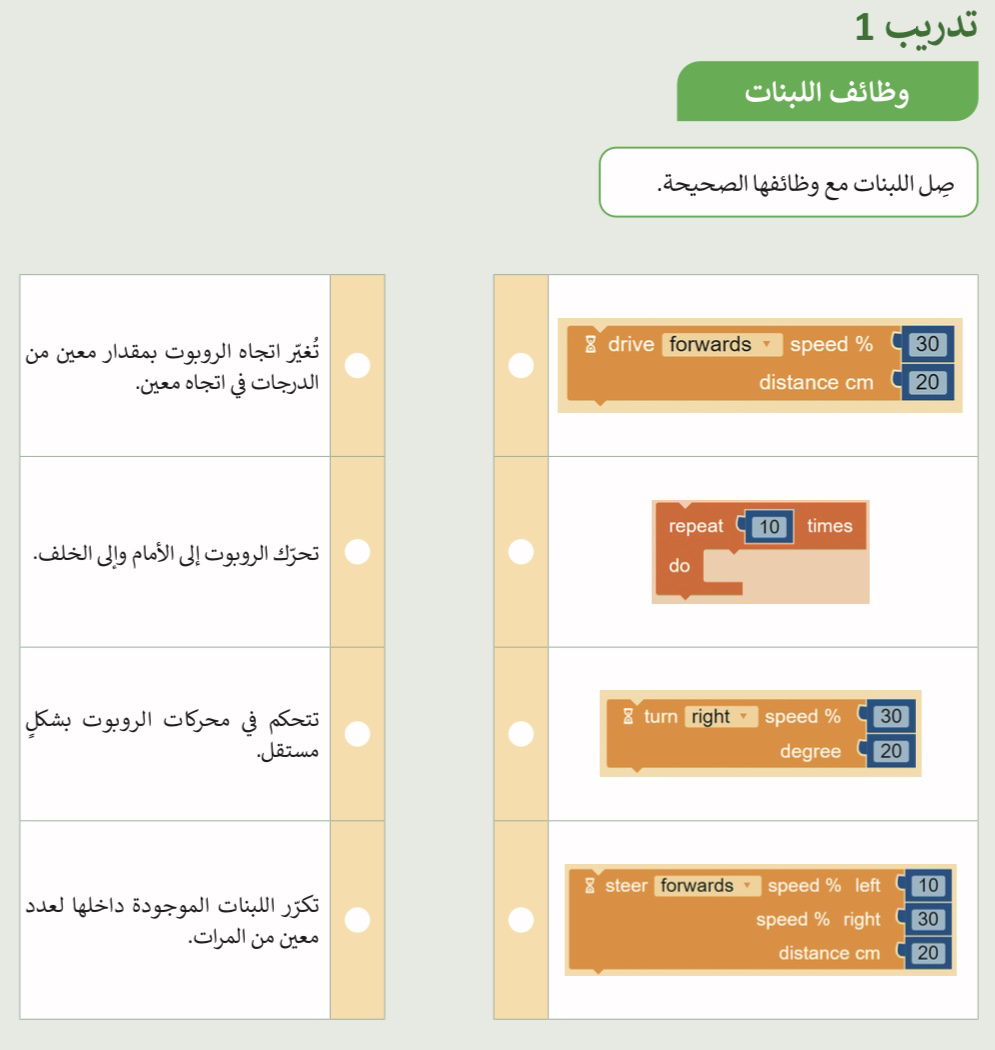 الدقيقة الواحدة
[Speaker Notes: R]
الواجب
تدريب (٤)
صفحة(١٠٦)
[Speaker Notes: F]
أستودعتكم الله الذي لاتضيع ودائعه
أ/ صباح القحطاني
https://t.me/maharat_raqmia_sabah